Standardisasi dan Penilaian Kesesuaian
Y. Kristianto Widiwardono
Pusat Informasi dan Dokumentasi Stndardisasi – BSN

Yogyakarta, 13 November 2017
20 TAHUN - BSN
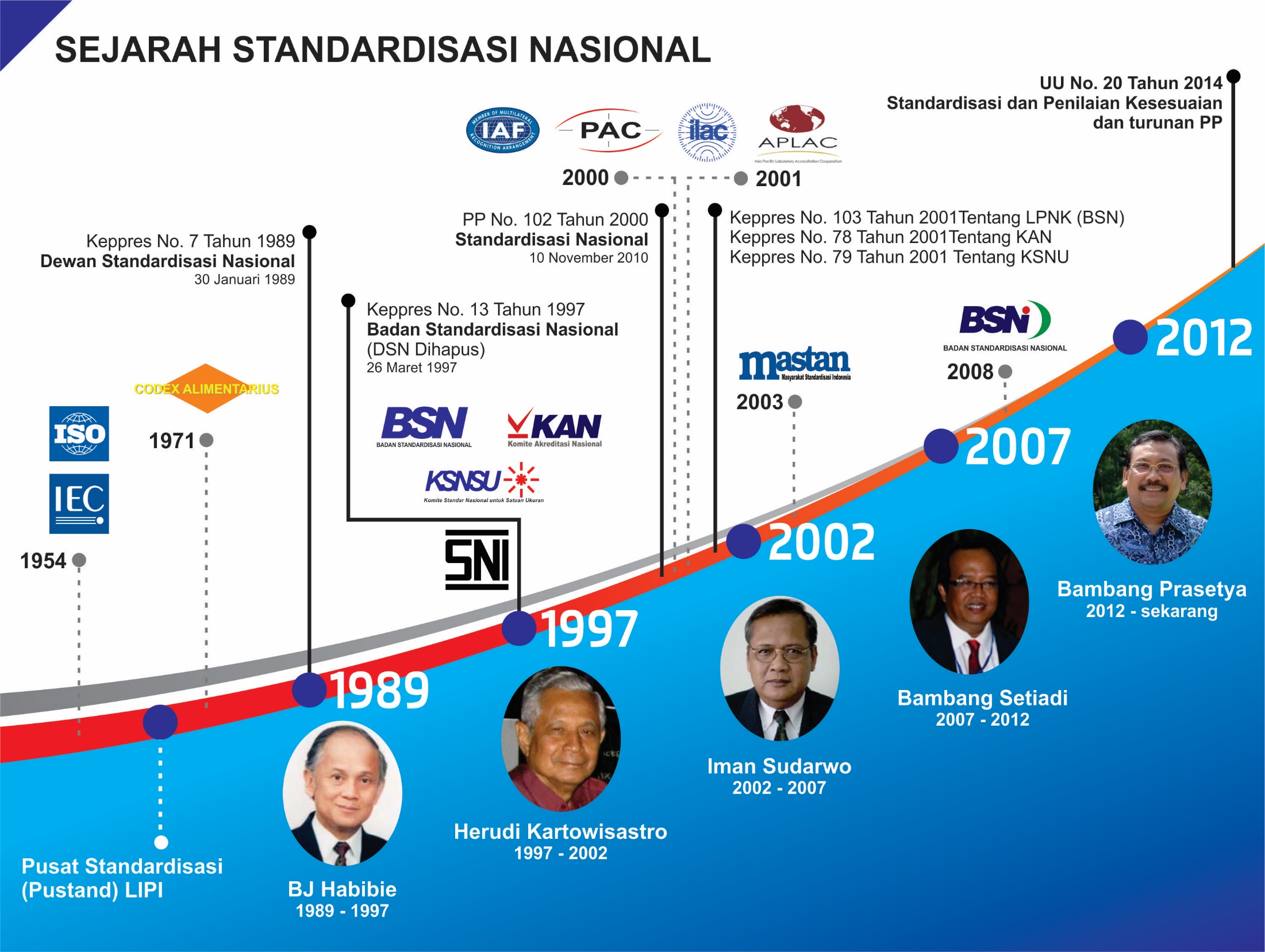 2
STANDARDISASI DAN PENILAIAN KESESUAIAN - SPK(UU No. 20 Tahun 2014)
pemeliharaan 
SNI
penerapan SNI
secara
sukarela
pengawasan;
evaluasi 
efektifitas
SNI
perencanaan 
SNI
perumusan
SNI
penetapan
SNI
bukti kesesuaian
pemberlakuan 
SNI secara
wajib
litbang
kebijakan nasional
pembinaan
kerjasama
sistem informasi
akreditasi
LPK
LPK 
melakukan
kegiatan
PK
hasil PK
ketertelusuran 
hasil PK
3
3
Pengembangan SNI
pemeliharaan 
SNI
SNI
perencanaan 
SNI
perumusan
SNI
penetapan
SNI
4
4
JP ulang*)
PROSES PENGEMBANGAN SNI 
(Perka BSN No. 8 Tahun 2015)
Pemeliharaan
Perencanaan
Penetapan
Jajak
Pendapat (JP)
Drafting/ 
Ratek/Rakon
SISPK
Publikasi
Verifikasi
Penetapan
Penetapan 
PNPS
BSN
Publikasi
Pembahasan 
Negative  Vote
Kaji ulang
Usulan 
PNPS
Drafting
KT/SKT
KT/SKT
PUBLIK
JP
*) jika berdasarkan rapat pembahasan hasil JP, terdapat perubahan substansi yang besar (justifikasi dari BSN)
Penerapan SNI
penerapan SNI
secara
sukarela
pengawasan;
evaluasi 
efektifitas
SNI
bukti kesesuaian
pemberlakuan 
SNI secara
wajib
SINERGI ANTAR SEKTOR DALAM PENERAPAN SNI
SNI DAN REGULASI TEKNIS
Ditetapkan oleh regulator
Ditetapkan oleh BSN
Regulasi
Teknis
SNI
Bersifat sukarela
Sertifikasi sebagai referensi transaksi pasar
Mekanisme complain sebagai mekanisme pengawasan pasar
Bersifat wajib
Sertifikasi sebagai persyaratan  pra-pasar
Pengawasan pasar dilakukan oleh pemerintah
7
STANDARDISASI DAN PENILAIAN KESESUAIAN - SPK(UU No. 20 Tahun 2014)
akreditasi
LPK
LPK 
melakukan
kegiatan
PK
hasil PK
ketertelusuran 
hasil PK
8
8
SISTEM AKREDITASI
International/Regional Cooperation
APLAC, ILAC, PAC, IAF (WTO dan APEC)
Demonstration of equivalency
EVALUATOR
Accreditation Body
Komite Akreditasi Nasional (KAN)
Demonstration of competence
ASESOR
Conformity Assessment Bodies
Laboratorium, Lembaga Sertifikasi dan Lembaga Inspeksi
Demonstration of conformity
AUDITOR
Products (goods & services)
9
LINGKUP SISTEM AKREDITASI 
LEMBAGA SERTIFIKASI
KOMITE AKREDITASI NASIONAL  (KAN)
(SNI ISO/IEC 17011)
CERTIFICATION BODY
ACCREDITATION
SNI ISO/IEC 17021
ISO IEC27006
SNI ISO/IEC 17021
ISO TS 22003
SNI ISO/IEC 17024
SNI ISO/IEC 17065
KAN Guide  
901 -2006
SNI ISO/IEC 17021
SNI ISO/IEC 17065
SNI ISO 14065
SNI ISO/IEC 17021
ISNI SO/IEC 17021
KAN Guide  
801 -2004
SNI ISO/IEC 17021
SNI ISO/IEC 17021
FOREST SUSTAINABLE MANAGEMENT 
CERTIFICATION
TIMBER LEGALITY
CERTIFICATION
Greenhouse Gas/ Gas Rumah Kaca
Information Secutrity MS
PERSONNEL CERTIFICATION
Food Safety
Medical Devices
PRODUCT CERTIFICATION
EMS
CERTIFICATION
ECOLABEL
CERTIFICATION
QMS
CERTIFICATION
HACCP
CERTIFICATION
ORGANIC 
CERTIFICATION
Food Safety 
 Management
 System 
Certificate
Medical Devices
CERTIFICATE
EMS
CERTIFICATE
FOREST  
SUSTAINABLE 
MANAGEMENT
CERTIFICATE
PERSONNEL
CERTIFICATE
QMS
CERTIFICATE
TIMBER 
LEGALITY
 CERTIFICATE
HACCP
CERTIFICATE
GHG 
CERTIFICATE
ECOLABEL
CERTIFICATE
ORGANIC 
CERTIFICATE
PRODUCT
CERTIFICATE
Information 
Security 
 Management
 System Cert.
ISO 13485
Permenhut 38 th 2009
Pedirjen No 8
Permenhut 38 th.2009
Pedirjen No.8
Standard
Requirement
SNI ISO 9001
SNI ISO 14064 series
SNI Ekolabel
Product
Standard
SNI 14001
SNI 01-6729-2002
ISO/IEC 27000
SNI ISO 22000:2009
SNI 01-4852-1998
SUPPLIERS/INDUSTRIES
PERSONNEL
PROFESSION
10
LINGKUP SISTEM AKREDITASI 
LABORATORIUM DAN LEMBAGA INSPEKSI
KOMITE AKREDITASI NASIONAL  (KAN)
(SNI ISO/IEC 17011)
INSPECTION  BODY
ACCREDITATION
PROFICIENCY TESTING 
PROVIDER 
ACCREDITATION
LABORATORY
ACCREDITATION
PROFICIENCY TESTING PROVIDER
ISO/IEC 17043
INSPECTION BODY
SNI ISO/IEC 17020
TESTING
LABORATORY
SNI ISO/IEC 17025
CALIBRATION
LABORATORY
SNI ISO/IEC 17025
MEDICAL
LABORATORY
ISO 15189
INSPECTION
CERTIFICATE
PROFICIENCY TESTING
PROVIDER CERTIFICATE
MEDICAL
CERTIFICATE
CALIBRATION
CERTIFICATE
TESTING
CERTIFICATE
Standard
Requirement
Standard
Requirement
Standard
Metode
Product
Standard
Metode
Product
Standard
Metode
Product
SUPPLIERS/INDUSTRIES
11
INFRASTRUKTUR METROLOGI NASIONAL
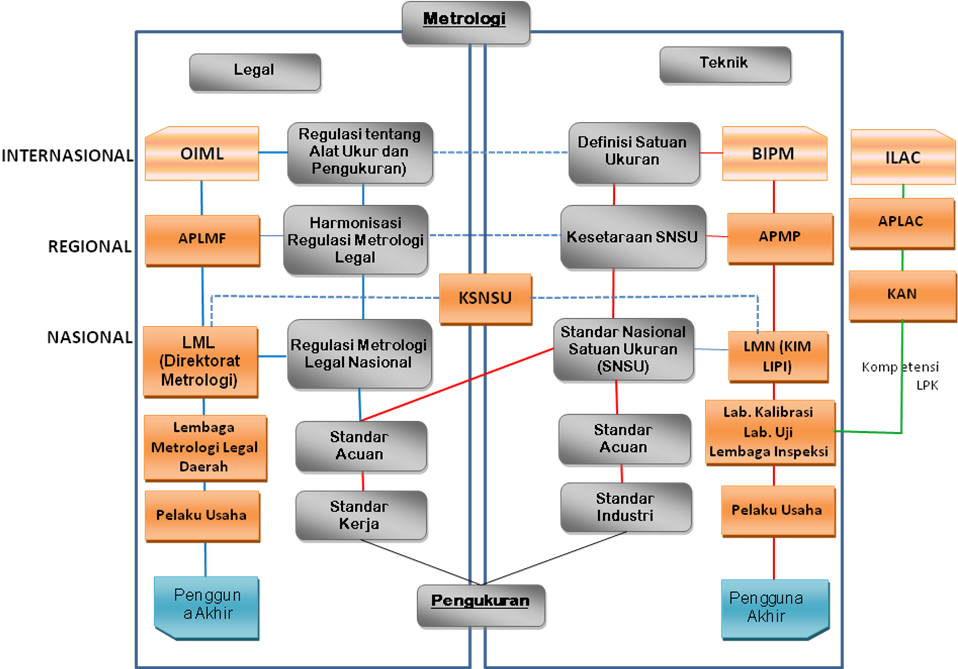 12